P- and S- Wave Graphs
By Mrs. Smith
P-Waves and S-Waves
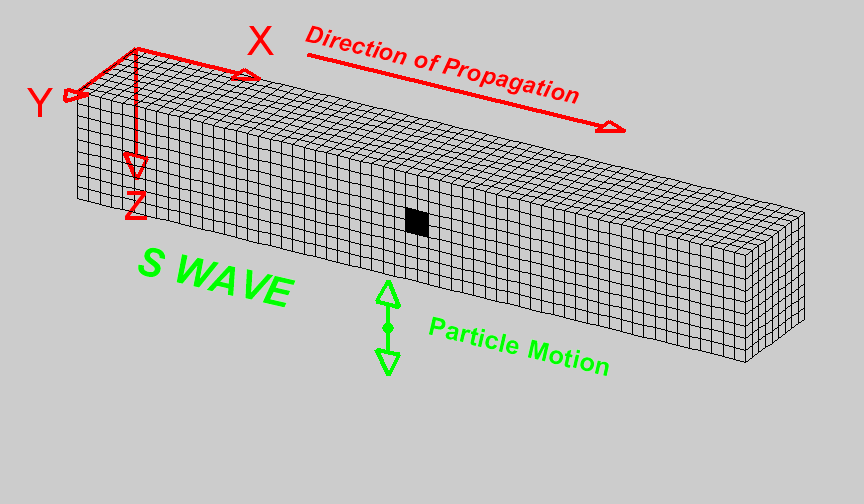 [Speaker Notes: Who can write in the Chat what a P-Wave is 
Who can write in the chat what a S-Wave is]
P-Waves andS-Waves
P-Waves andS-Waves
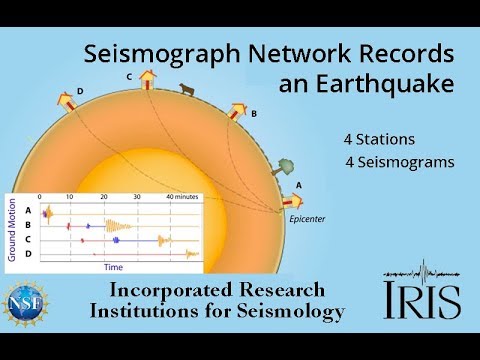 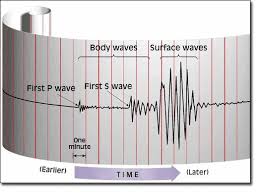 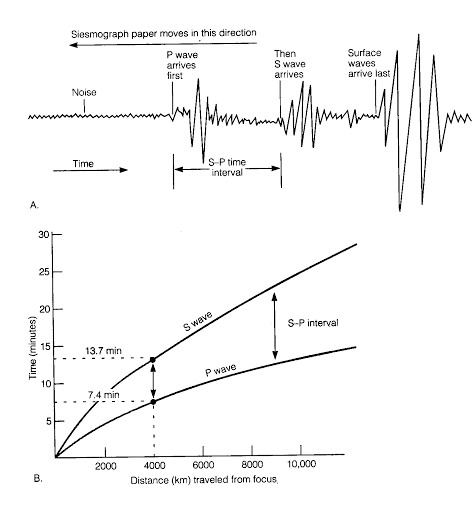 P-Waves andS-Waves
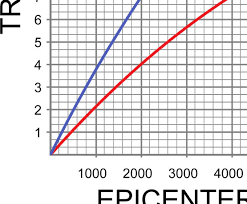 P-Waves and S-Waves:Graphed
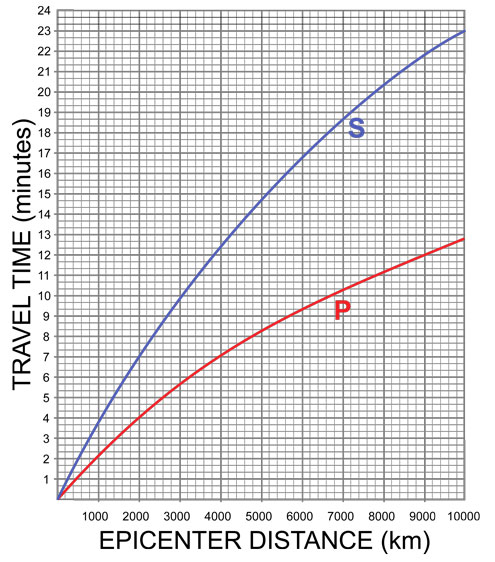 P-Waves and S-Waves:Finding Interval Times and Distance from Epicenter
P-Waves and S-Waves:Finding Interval Times and Distance from Epicenter
In 10 minutes, how far had the S-Wave traveled?
How long did it take
the S-Wave to travel
5000 km?
P-Waves and S-Waves:Finding Interval Times and Distance from Epicenter
P-Waves and S-Waves:Finding Interval Times and Distance from Epicenter
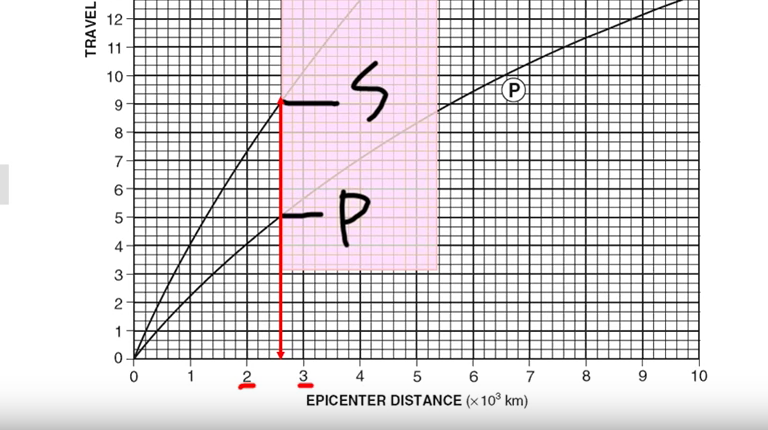 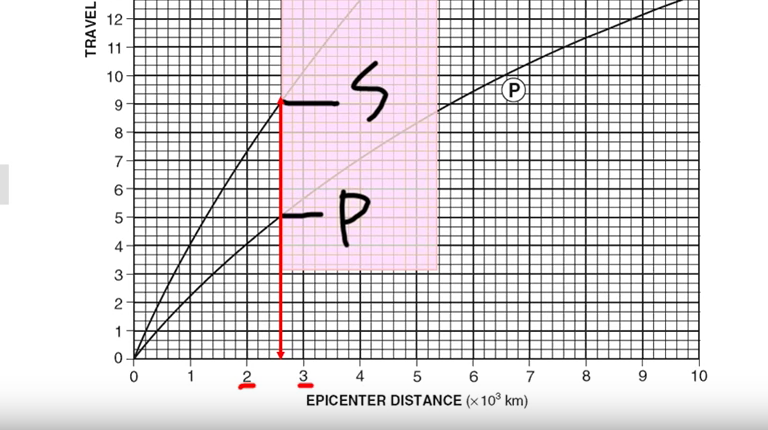 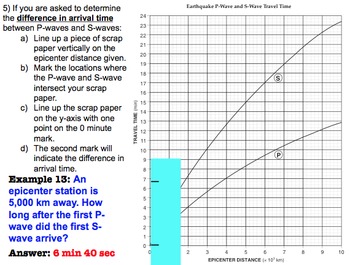 P-Waves and S-Waves:Finding Interval Times and Distance from Epicenter
What information to collect:  
What exact time did the P-Wave hit?
What exact time did the S-Wave hit?
What is the difference between these two times?  This is the 
      S-P Time Interval or Lag Time
Example: 
The S-Wave hit at 3:06:40 a.m
The P-Wave hit at 3:00:00 a.m.
S time – P time 
= S-P Interval/Lag Time =  6:40 
The distance is 2600 km
What to do:   1. Take paper and mark at 0:00 and at the S-P Time Interval/Lag Time on the edge of the paper
			2. Take paper and slide it along the S- and P-Wave Lines until the lines touch the curves.
			3. Draw a line straight down to the distance on the x-axis – this will tell us the distance the seismic 				station was from the epicenter
P-Waves and S-Waves:Finding Interval Times and Distance from Epicenter
P-Waves and S-Waves:Finding Interval Times and Distance from Epicenter
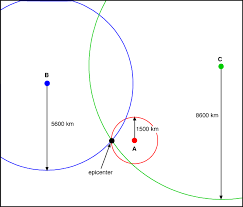